O Caminho Marítimo rumo à Sustentabilidade
- O caso Volkswagen Autoeuropa-
Oradora: Engª Sandra Augusto
 – Directora de Logística da Volkswagen Autoeuropa –
VI Congresso de Portos de Língua Portuguesa
Volkswagen Autoeuropa
A Empresa
Estratégia de transportes
Agenda
Futuro
Desafios e Oportunidades de crescimento
1.1. A Empresa
1.

Volkswagen Autoeuropa
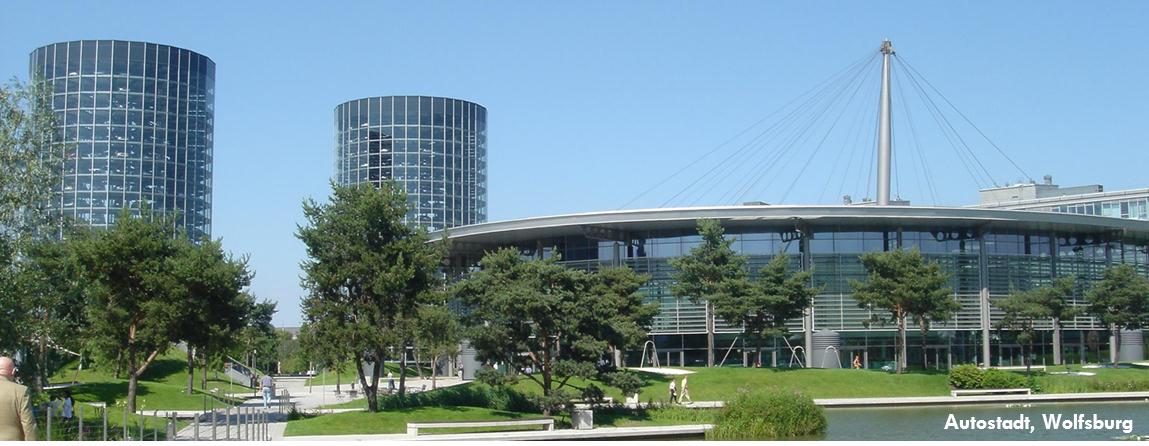 O Grupo Volkswagen
O Grupo Volkswagen
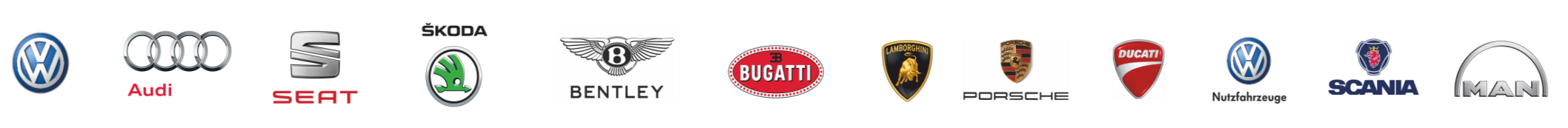 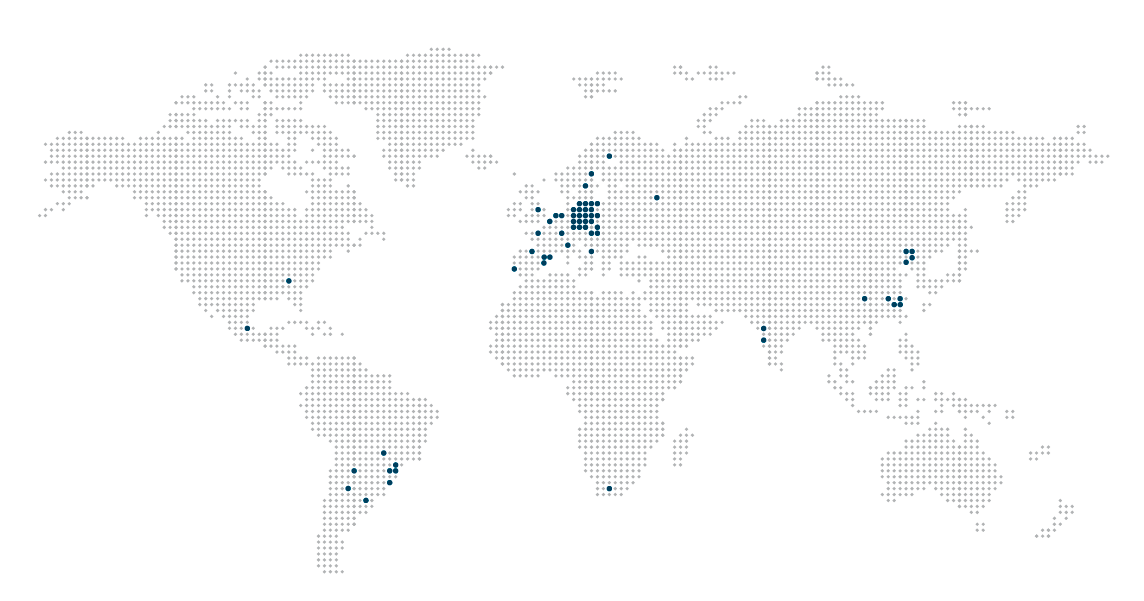 8,26 milhões  veículos vendidos
240               
modelos de veículos
99               
fábricas de produção
502.000               
colaboradores
Status de: 01.08.2012
Unidades de produção
Asia
Aurangabad (IN)
Changchun (CN)
Changzhou (CN)
Chengdu (CN)
Dalian (CN)
Nanjing (CN)
Pithampur (IN)
Pune (IN)
Shanghai (CN)
América do Sul
Anchieta (BR)
Cordoba (AR)
Curitiba (BR)
Pacheco (AR)
Resende (BR)
São Carlos (BR)
São Paulo (BR)
Taubaté (BR)
Tucumán (AR)
Africa
Olifantsfontein (RSA)
Pinetown (RSA)
Uitenhage (RSA)
América do Norte
Chattanooga (USA)
Puebla (MEX)
Queretaro (MEX)
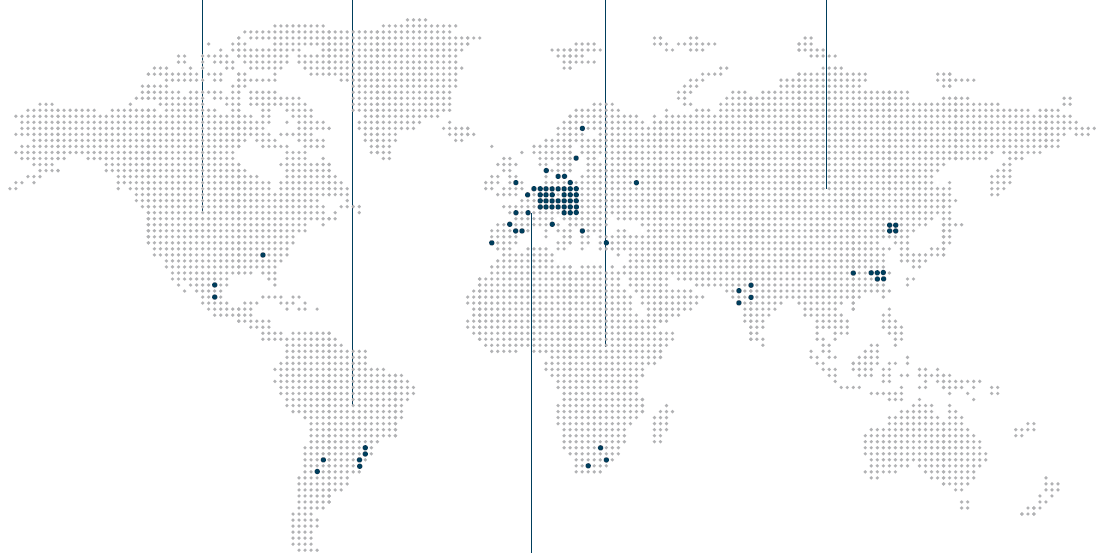 Europa
Martin (SK)
Martorell (ES)
Meppel (NL)
Mladá Boleslav (CZ)
Molsheim (F)
München (D)
Neckarsulm (D)
Nürnberg (D)
Oberhausen (D)
Oskarshamn (SE)
Osnabrück (D)
Pamplona (ES)
Plauen (D)
Polkowice (PL)
Poznan (PL)
Prat (ES)
Rheine (D)
Prat (ES)
Rheine (D)
Saint-Nazaire (F)
Salzgitter (D)
Sant'Agata Bolognese (I)
Sarajevo (BA)
Setubal (PT)
Slupsk (PL)
Södertälje (SE)
Starachowice (PL)
Steyr (A)
Velka Bites (CZ)
Vrchlabí (CZ)
Wien (A)
Winterthur (CH)
Wolfsburg (D)
Zürich (CH)
Zwickau (D)
Zwolle (NL)
Angers (F)	
Ankara (TR)	
Augsburg (D)	
Barcelona (ES)	
Berlin (D)	
Bratislava (SK)	
Braunschweig (D)
Brüssel (B)	
Chemnitz (D)	
Crewe (UK)	
Deggendorf (D)	
Dresden (D)
Emden (D)
Frederikshavn (DK)
Györ (HUN)
Hamburg (D)
Hannover (D)
Ingolstadt (D)
Kaluga (RUS)
Kassel (D)
Kopenhagen (DK)
Krakow (PL)
Kvasiny (CZ)
Luleå (SE)
An einigen Orten existieren mehrere Standorte
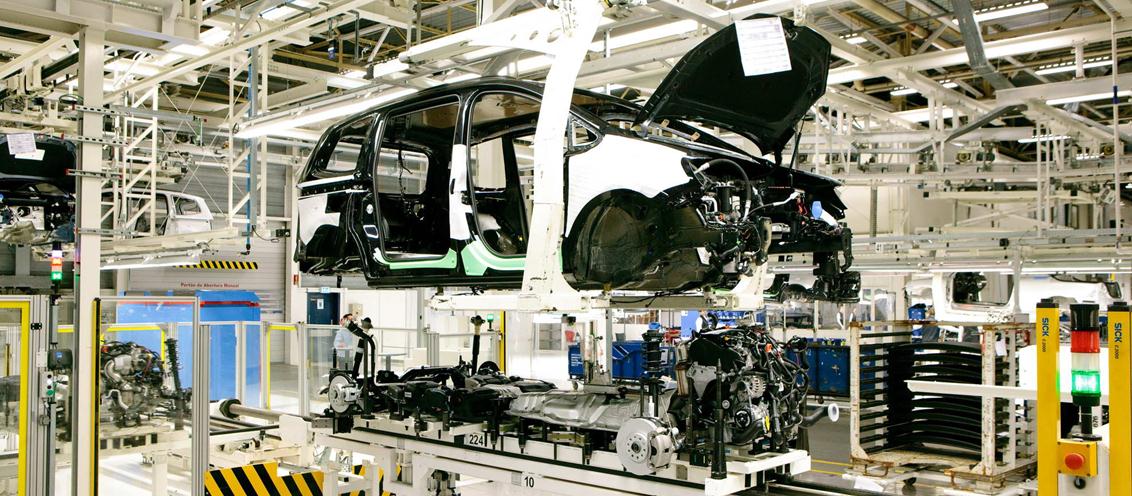 Enquadramento económico
O enquadramento económico nacional
A produção automóvel em Portugal
(2011)
Volkswagen Autoeuropa | 69,2%
Volkswagen Autoeuropa
Produção total em Portugal
133.100
192.242
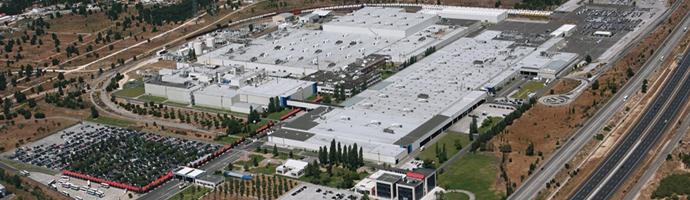 Peugeot Citröen | 26,2%
veículos
veículos
Mitsubishi Fuso Truck | 2,9%
Toyota Caetano | 1,1%
Fonte: ACAP
V. N. Automóveis | 0,7%
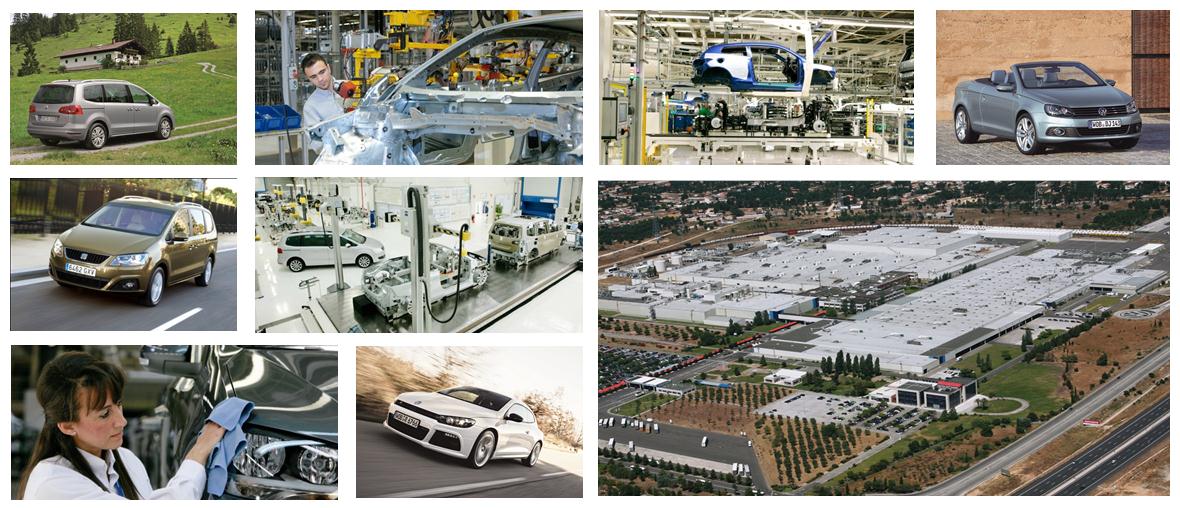 A Volkswagen Autoeuropa
Uma fábrica multi-produto
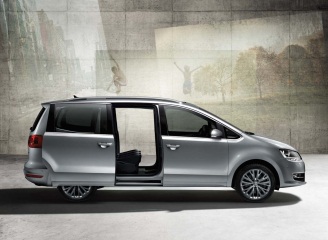 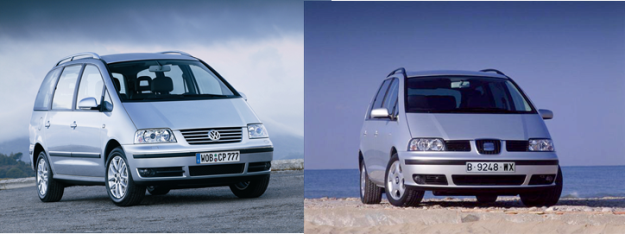 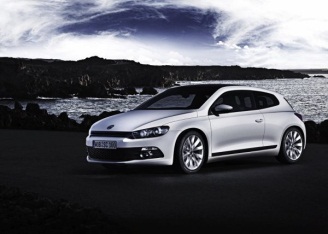 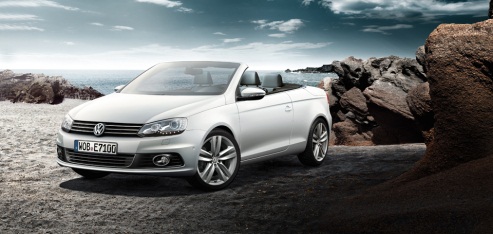 1995
2006
2008
2009
2010
MPV I
Sharan
SEAT Alhambra
Ford Galaxy
Convertible
Eos
Coupé 
Scirocco
MPV II
Sharan
SEAT Alhambra
Parque Industrial
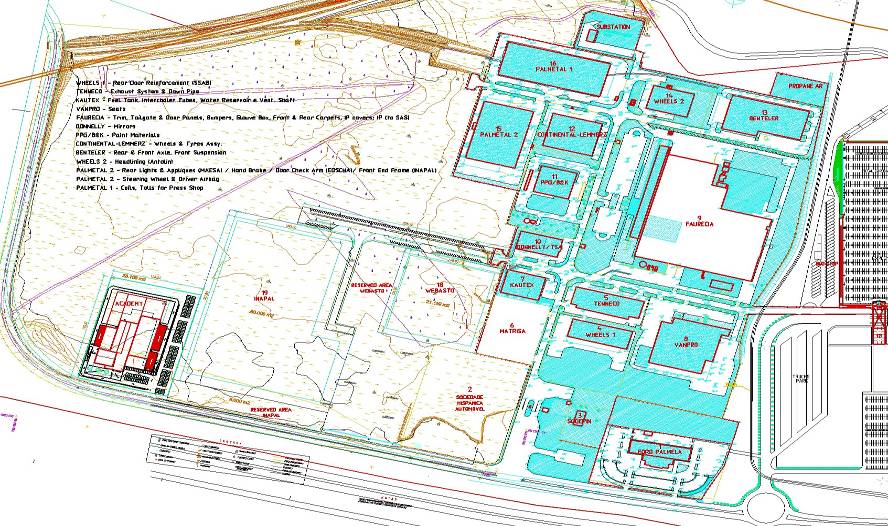 Palmetal
Fornecedores:	20
Colaboradores: 	1.500
Wheels
Benteler
Continental
Palmetal
Volkswagen Autoeuropa
Schnellecke
SAS
PPG
Faurecia
Peguform
Kautex
Webasto
Tenneco
SPpM
Autoeuropa
Tool Shop
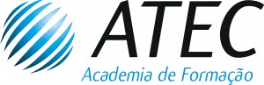 Wheels
Vanpro
Inapal
Plásticos
Inapal
Metal
Desde 2005
Desde 2000
Desde 1995
Dados e factos 2011
3.603
colaboradores
2,2
mil milhões de euros volume vendas
947
milhões de euros aquisição nacional
133.100
unidades produzidas
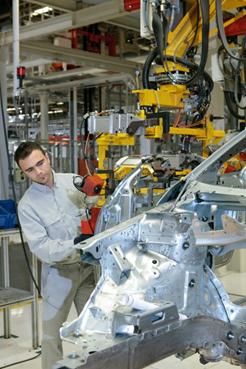 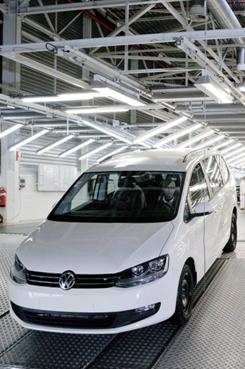 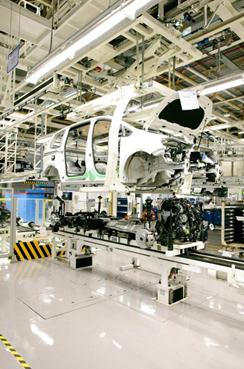 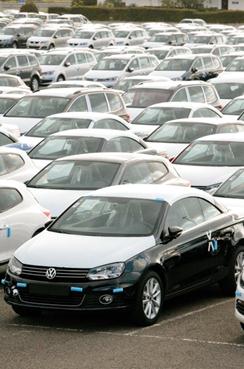 Principais mercados
(Setembro 2012)
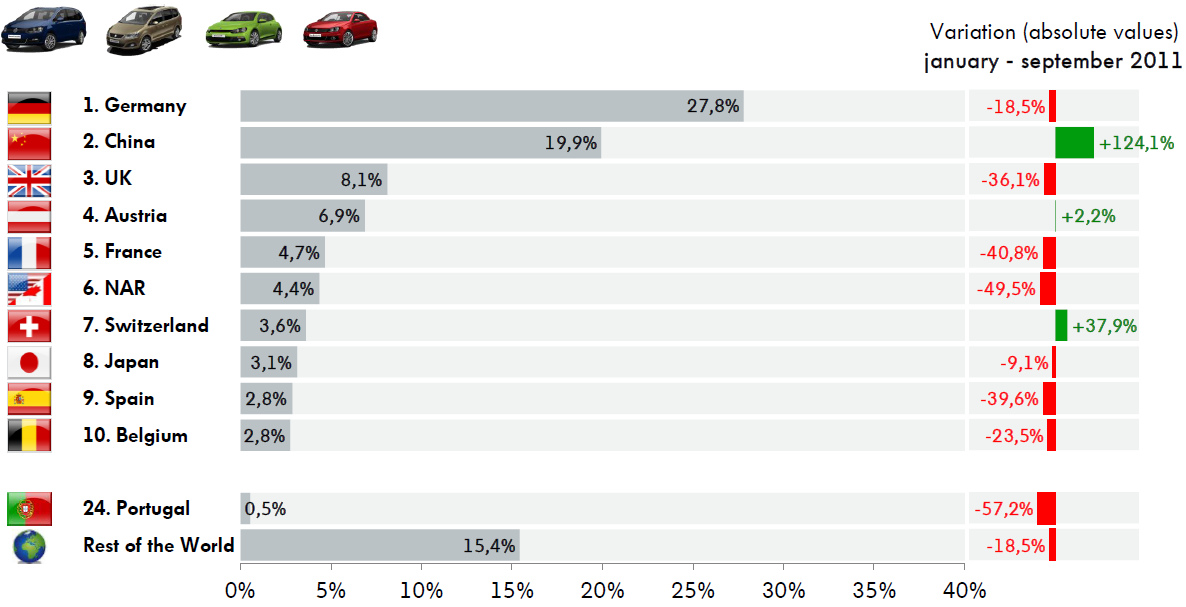 99,5 % da produção é para exportação
A estratégia da Volkswagen Autoeuropa
Crescimento e Responsabilidade
Estratégia de Transportes
Novas Oportunidades de Negócio
Unidades de negócio de nicho para fornecimento de serviços ao Grupo Volkswagen
Localização geográfica como vantagem    competitiva
Inovação
Inovação
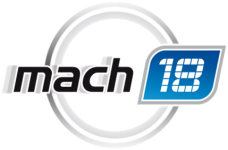 Gestão de Recursos Humanos
Responsabilidade
Dinamização de projetos nas áreas do ambiente, cultura, desporto e solidariedade social
Saúde e bem-estar, desenvolvimento de competências e motivação dos colaboradores
1.2. Estratégia de Transportes
1.

Volkswagen Autoeuropa
679 fornecedores dos               4 modelos
Estratégia de Transportes
Distribuição geográfica de Fornecedores
376
101
173
Fonte: D-Log 2012
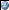 Estratégia de Transportes
90%
 dos custos são transporte 
terrestre via 
camião
Projecto Ferroviário
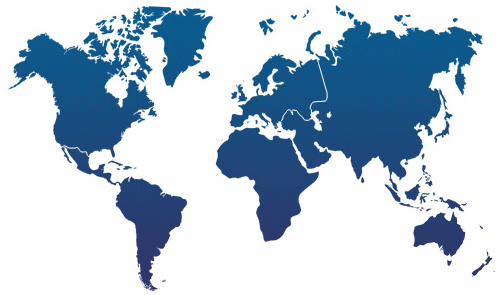 A Alemanha representa para a Autoeuropa:
51% dos fornecedores;
61% dos custos de transporte terrestre;
35% do volume total de transporte;
28% dos carros produzidos são destinados ao mercado alemão.
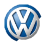 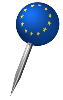 Camião
Comboio
Cross Dock
Estratégia de Transportes
Multi-modal
Projecto Ferroviário
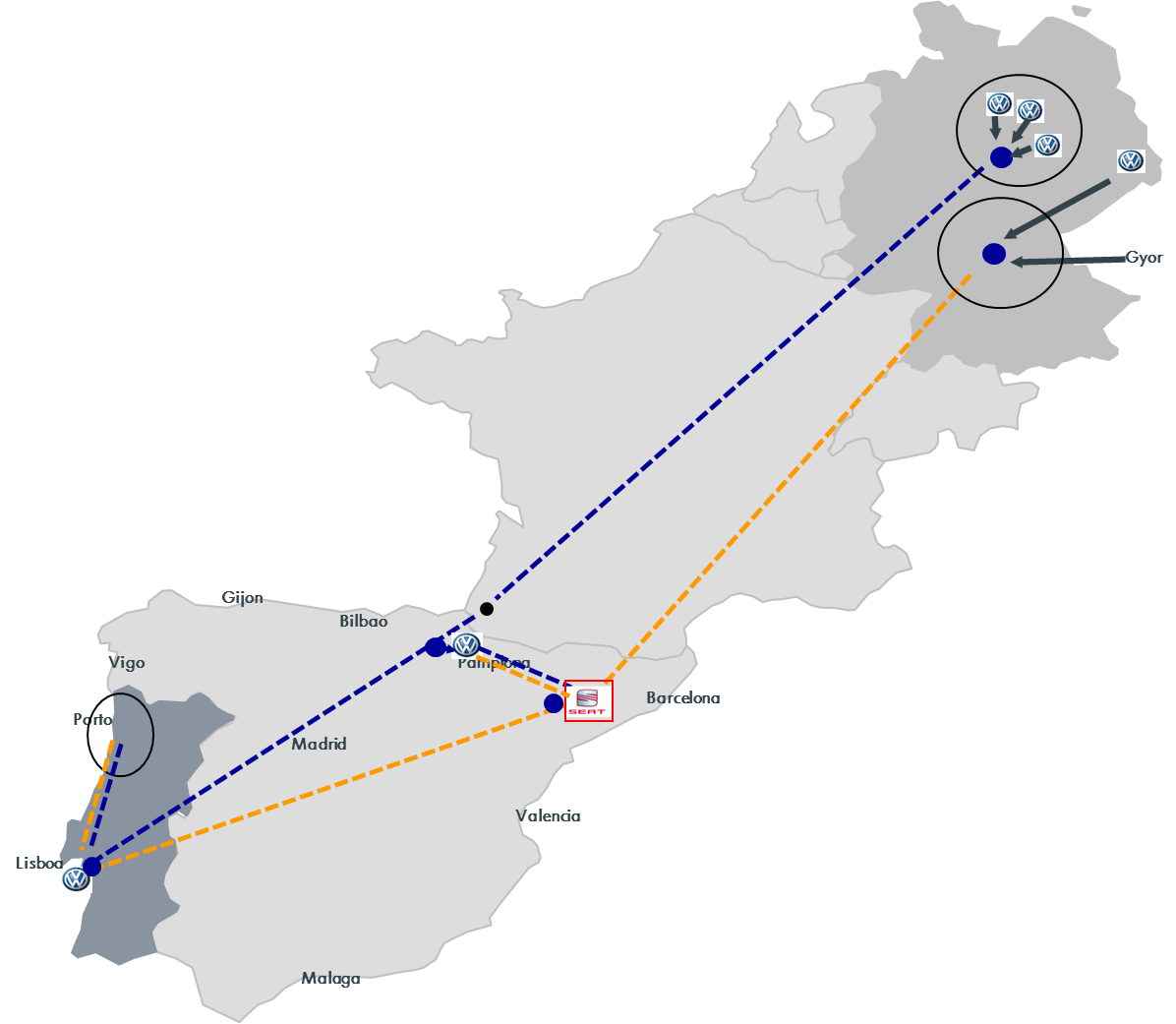 Rota do Norte
Inbound
 Volume para Volkswagen Autoeuropa
 Entregas bi semanais
 Outros importadores 
Outbound
 Volume dos fornecedores portugueses
Outros Exportadores
 Vazios
Logistic Operation
(Pampilhosa/Bobadela)
Rota do Sul
Inbound
  Volume para as três fábricas da Península Iberica
 Entregas diárias
Outbound
 Volume dos fornecedores portugueses
 Vazios
Receiving Port
Shipping Port
Transport by Ship
Transport by Truck
Estratégia de Transportes
Multi-modal
Modo de Exportação
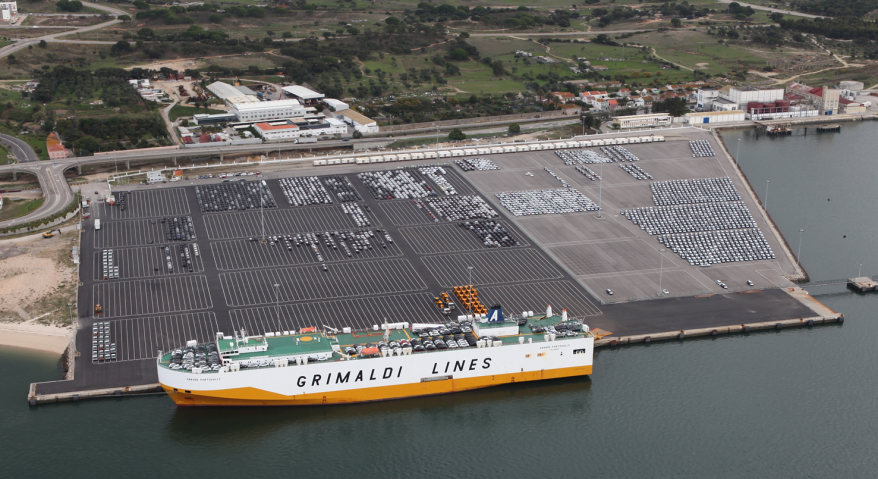 13%
68%
15%
Barcelona
4%
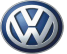 VW Autoeuropa
Cadiz
Estratégia de Transportes
Projecto Marítimo
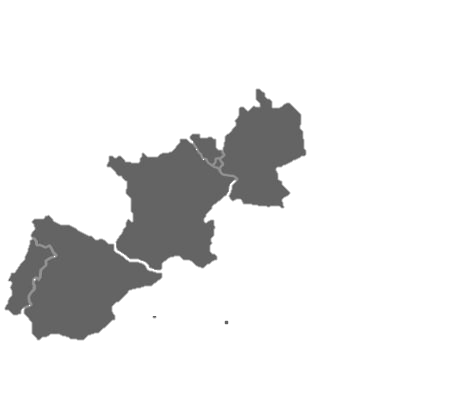 Dinamização da atividade portuária portuguesa
Criação de um “Hub” de Logística com potencial de crescimento para outros materiais (ex Mexico)
Vantagens
Redução de tempo de transito
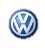 Redução de custo
Wolfsburg
Hamburg
Pamplona
CN
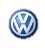 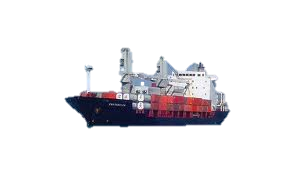 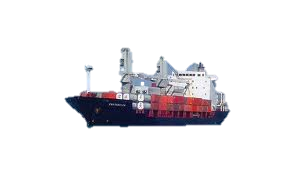 Martorell
PT
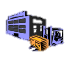 SP
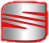 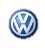 Sines
Desafios e Oportunidades de Crescimento
2.

Futuro
2. Desafios e Oportunidades de Crescimento
Oportunidade
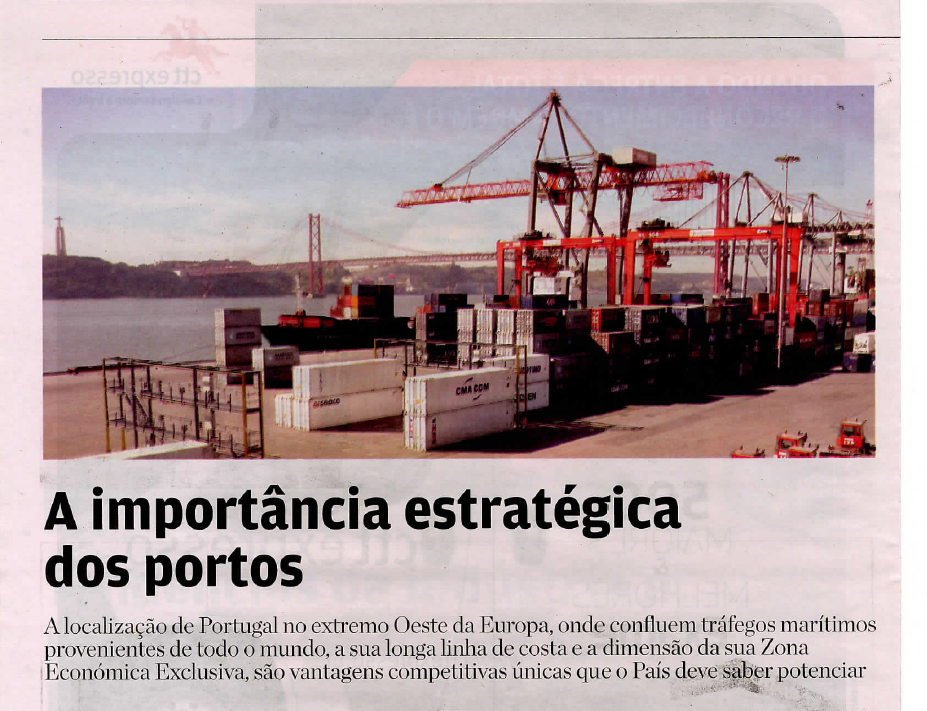 Localização estratégica em relação ao mundo
Menores custos referentes ao meio de transporte
Criação de clusters económicos do mar
Desafios
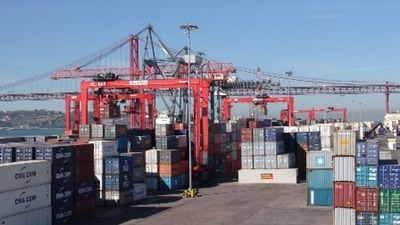 Melhoria das condições de operação e processo nos portos
Fortificação das politicas do mar
Garantir a acessibilidade dos portos, através da intermodalidade
2. Desafios e Oportunidades de Crescimento
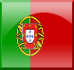 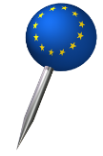 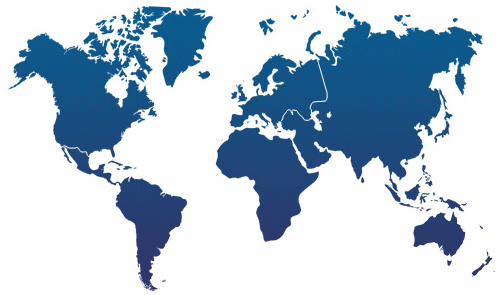 A localização geográfica de Portugal como uma vantagem competitiva